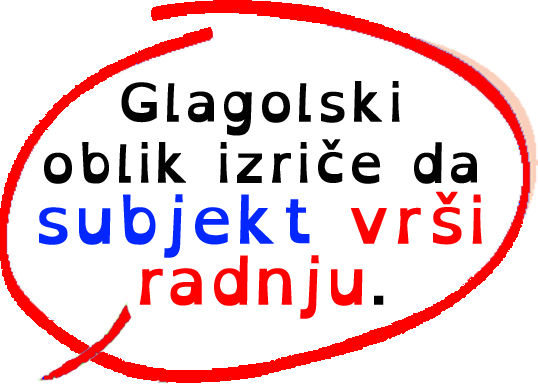 Glagolski pridjev radni
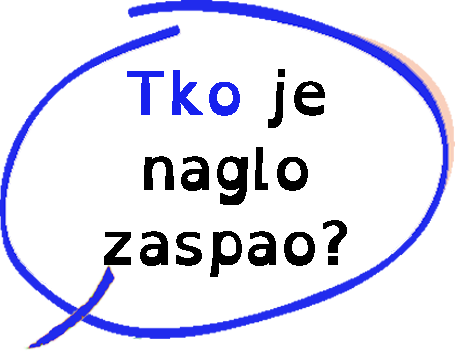 Promotri istaknute riječi u sljedećim rečenicama.
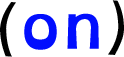 Zaspao je naglo.
Majka je gledala zaspala dječaka.
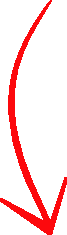 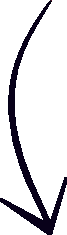 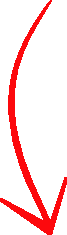 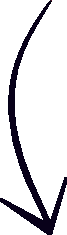 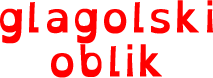 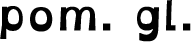 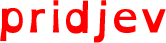 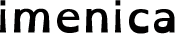 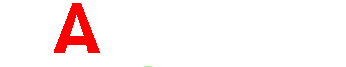 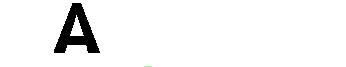 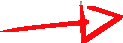 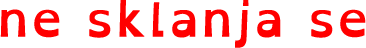 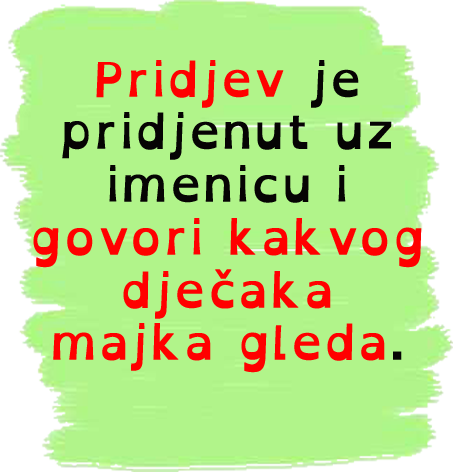 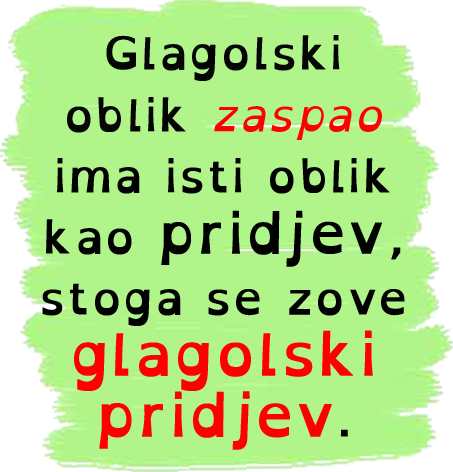 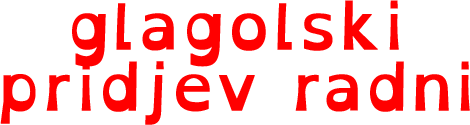 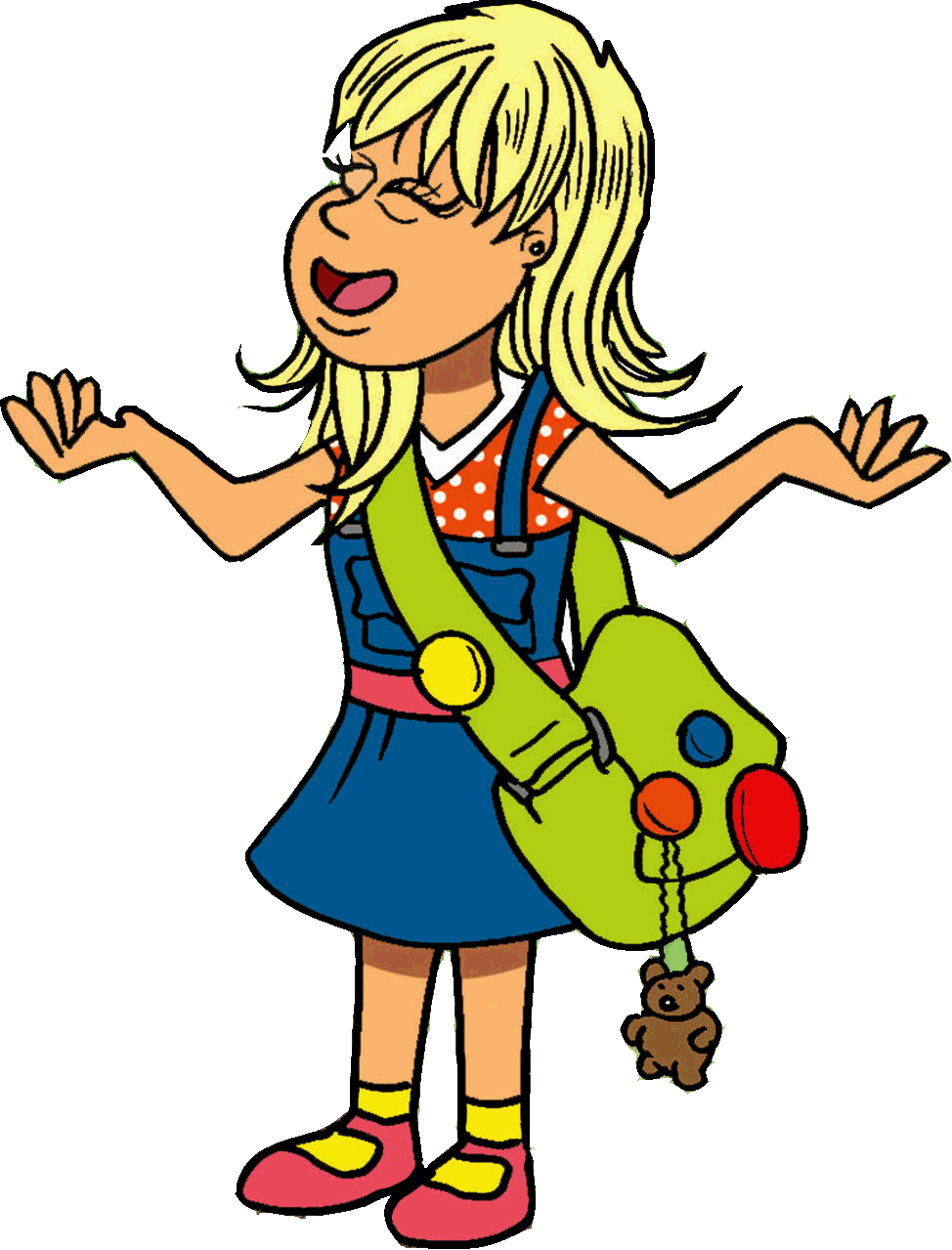 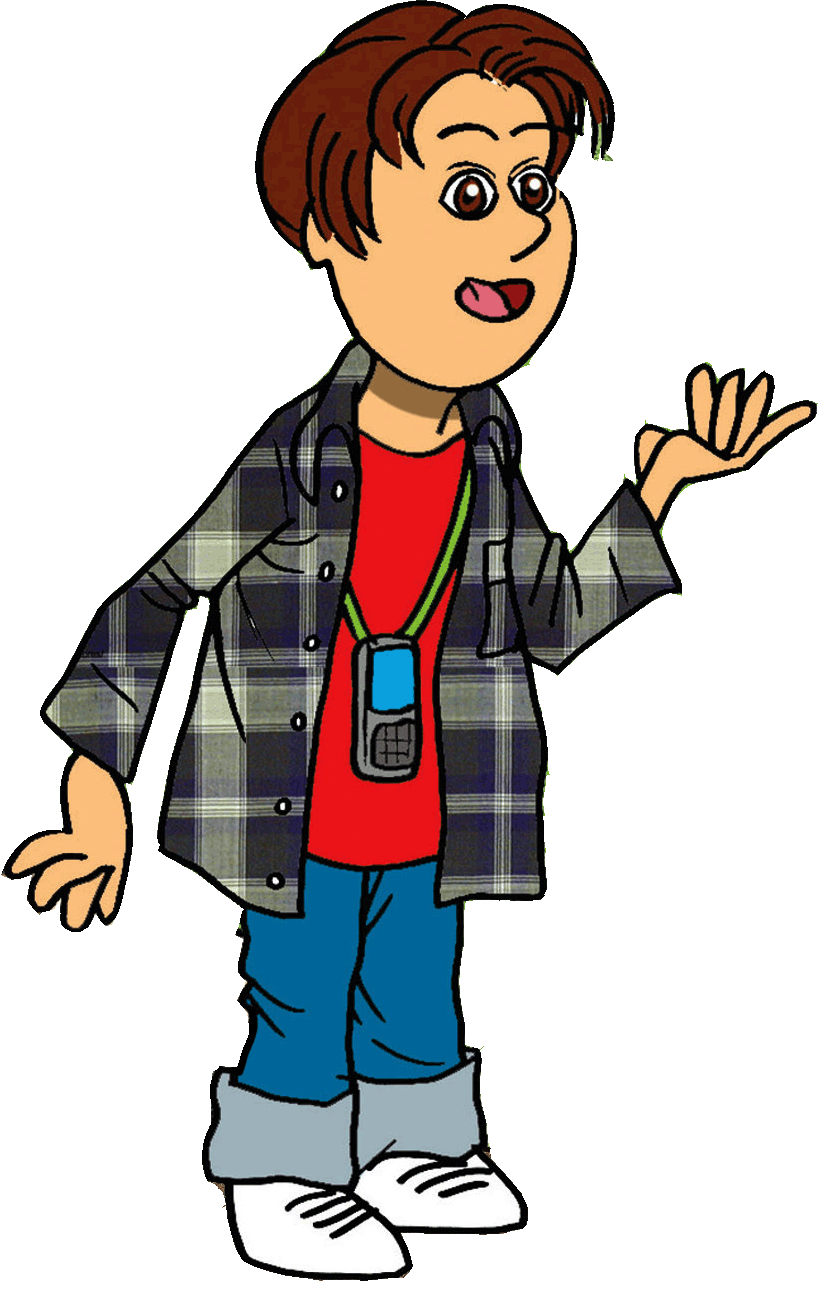 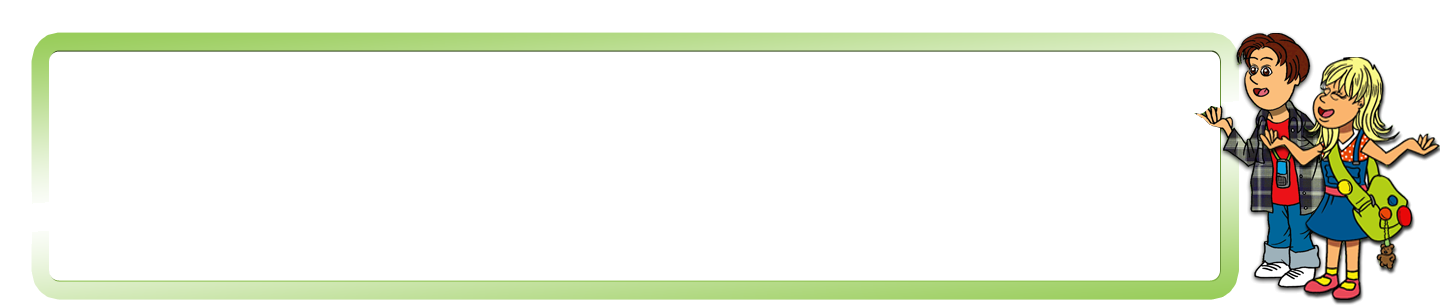 Glagolski oblik kojim se izriče da subjekt vrši radnju zove se glagolski pridjev radni.
Što je zajedničko glagolskomu obliku zaspao i 
pridjevu zaspala?
Zašto?
Što zaključuješ?
Možeš li sklanjati oblik zaspao je?
Odredi padež pridjevu i imenici.
Tko je vršitelj radnje u prvoj rečenici?
Vrši li subjekt radnju ili netko drugi vrši radnju na subjektu?
Tvorba glagolskoga pridjeva radnog
Promotri glagolski pridjev radni u prethodnoj rečenici.
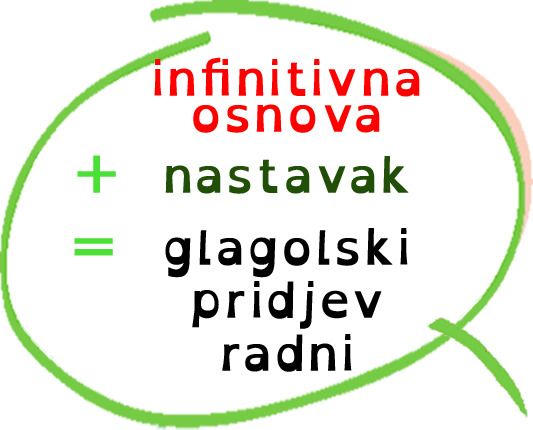 Zaspao je naglo.
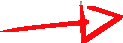 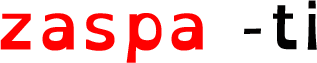 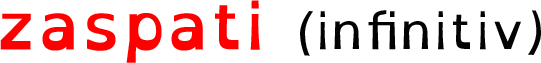 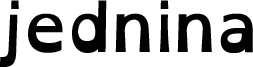 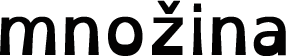 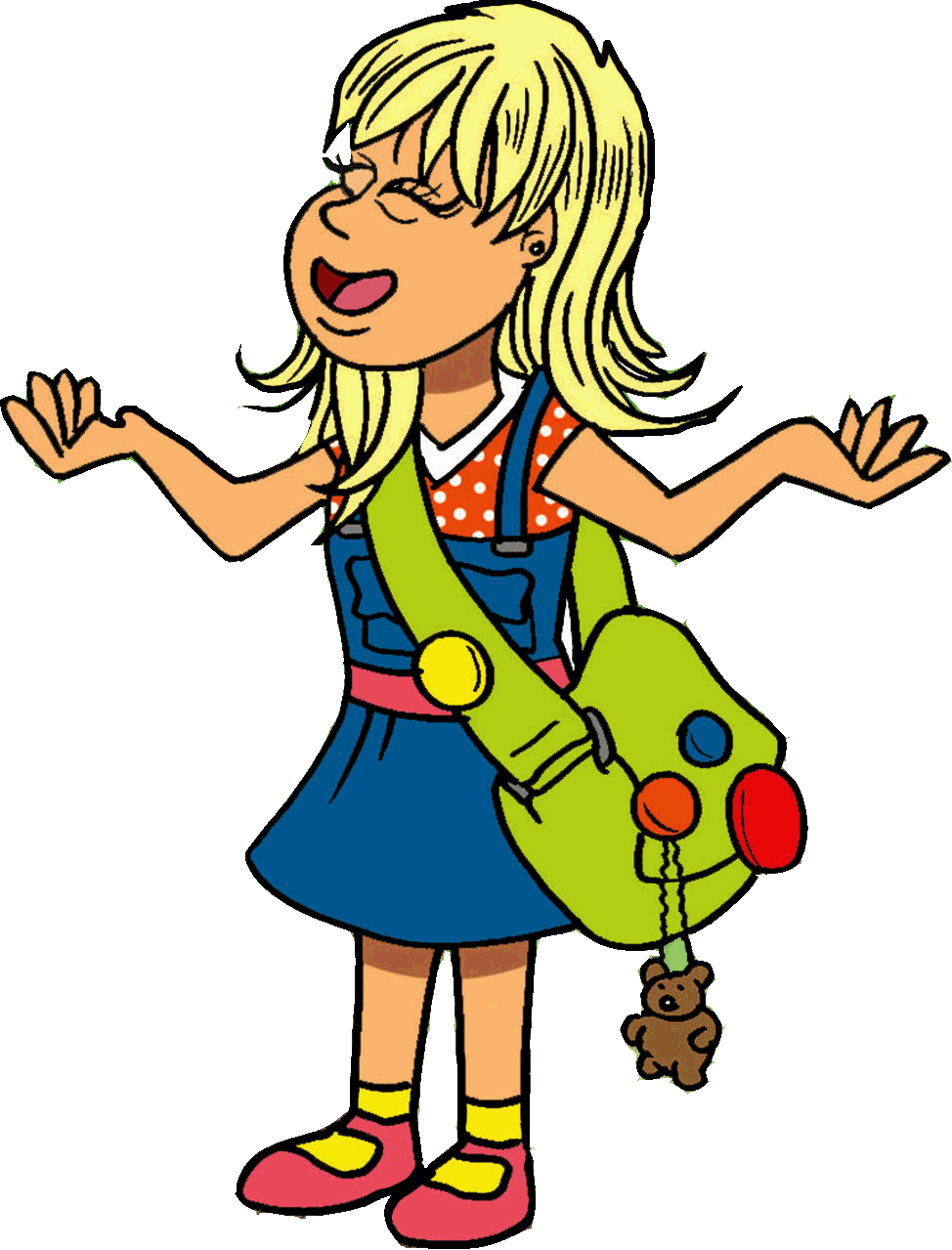 zaspao
zaspali
m. r.
zaspala
zaspale
ž. r.
zaspalo
zaspala
s. r.
Od koje je vrste riječi nastala riječ zaspao?
Može li mijenjati rod i broj?
DOBRO JE ZNATI – glasovne promjene
Usporedi nastavak za muški rod s nastavcima za ženski
i srednji rod u glagolskomu pridjevu radnom.
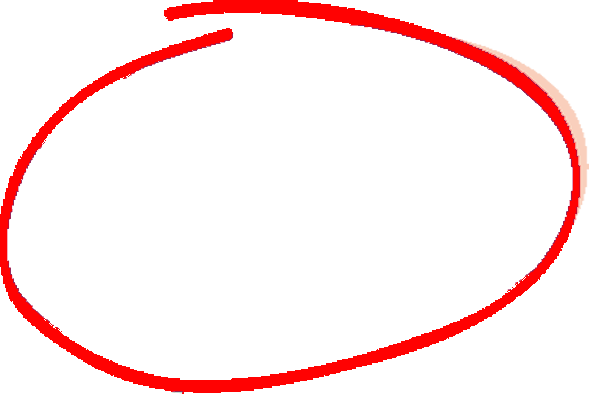 m. r.
ž. r.
s. r.
zaspao
zaspala
zaspalo
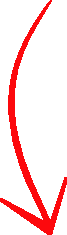 zaspal
( l > o – vokalizacija) > zaspao
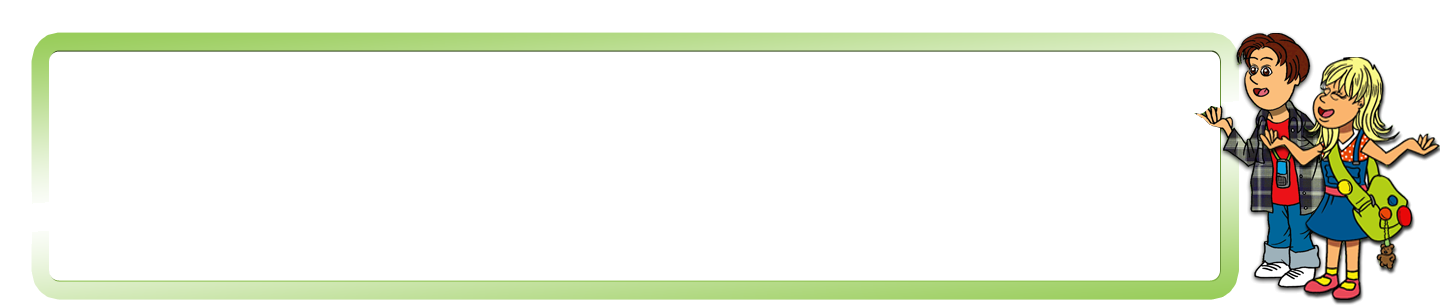 Glas l na kraju riječi prelazi u o. 
Takva se glasovna promjena zove vokalizacija.
Što uočavaš?
DOBRO JE ZNATI – glasovne promjene
Promotri.
htjeo > htio
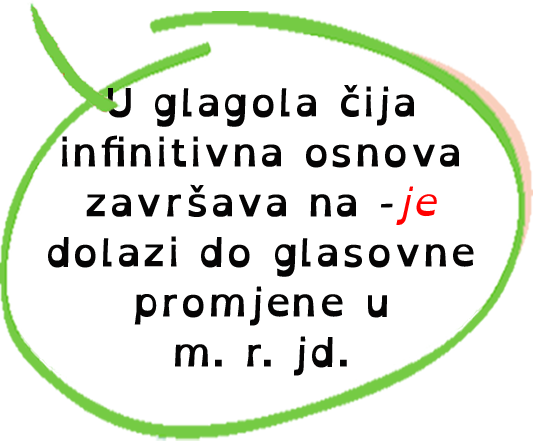 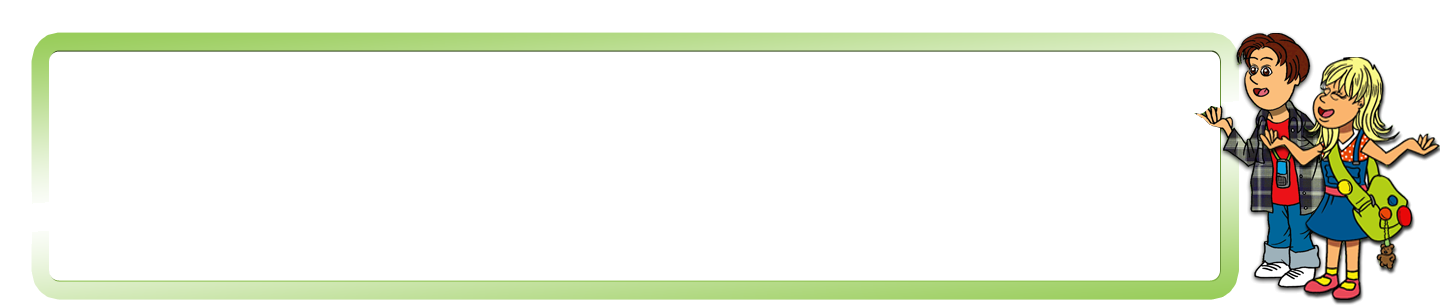 U muškome rodu jednine je ispred o prelazi u i.
Što uočavaš?
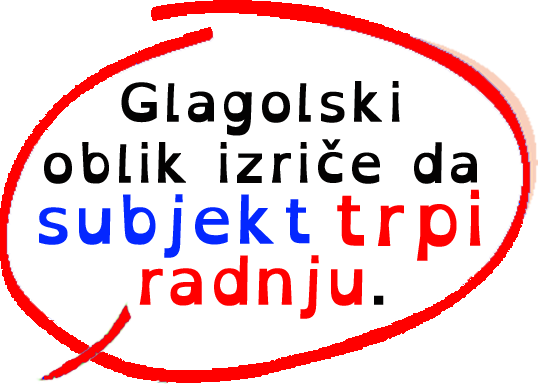 Glagolski pridjev trpni
Promotri istaknute riječi u sljedećim rečenicama.
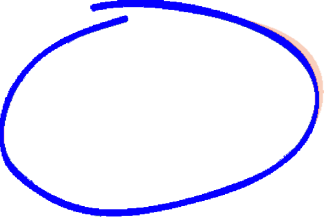 Malduh je izmučen.
Izmučeni je Malduh zaspao.
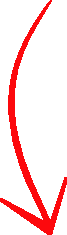 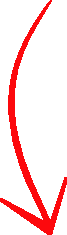 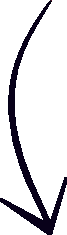 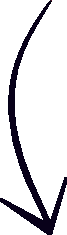 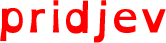 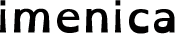 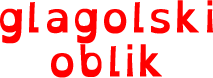 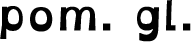 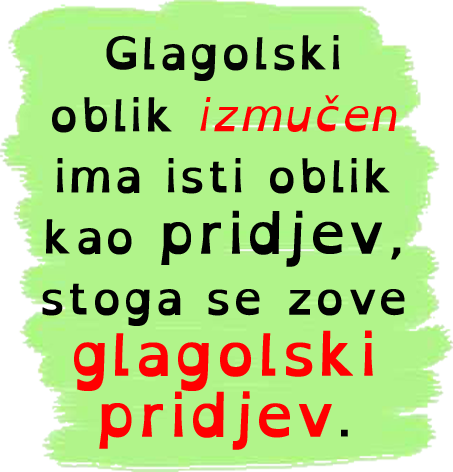 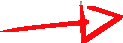 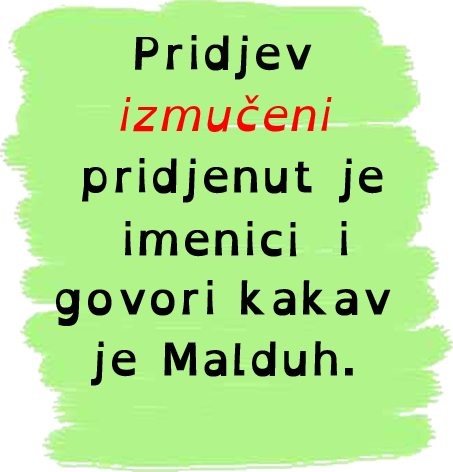 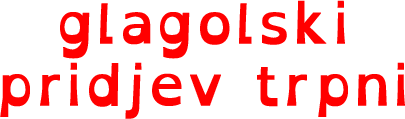 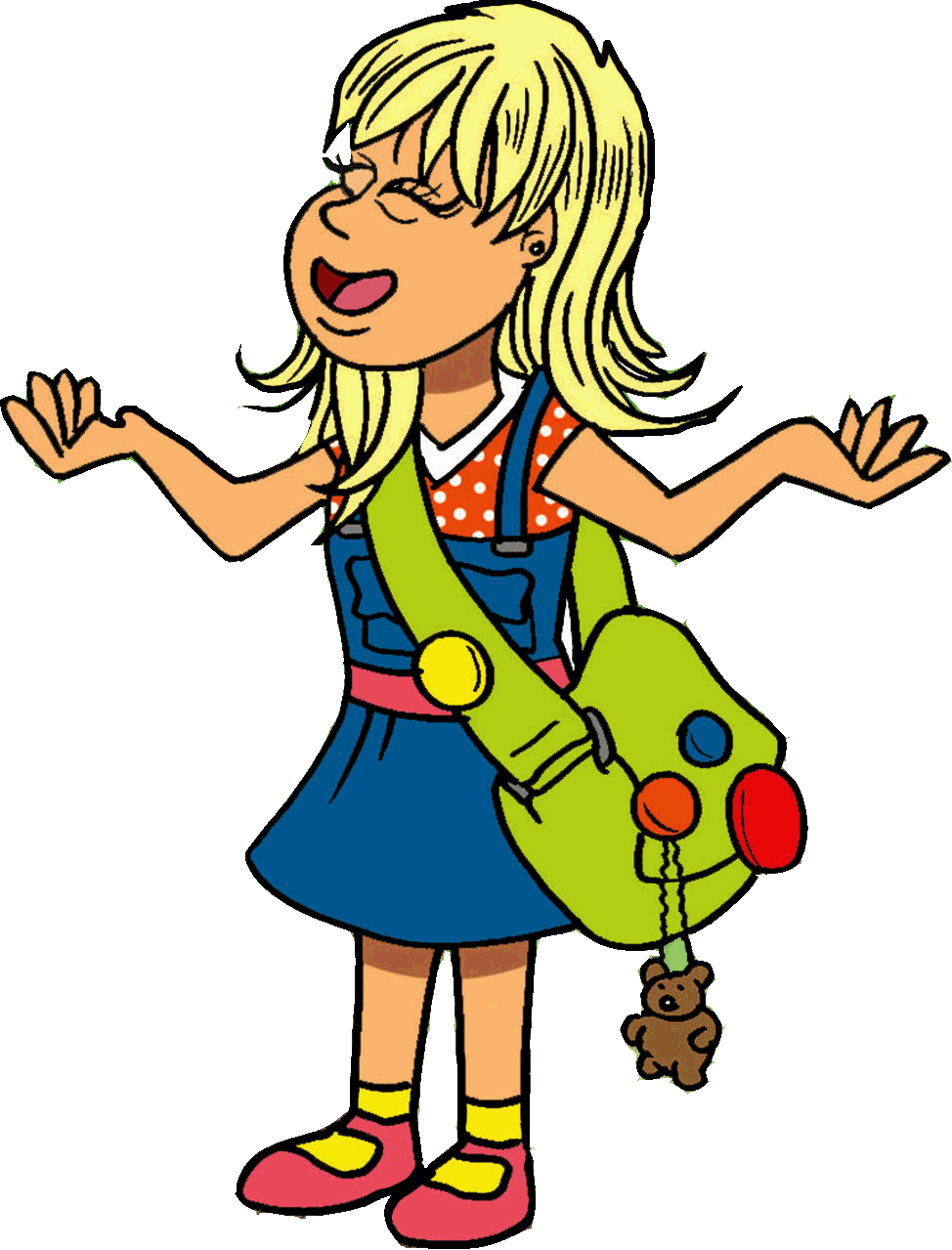 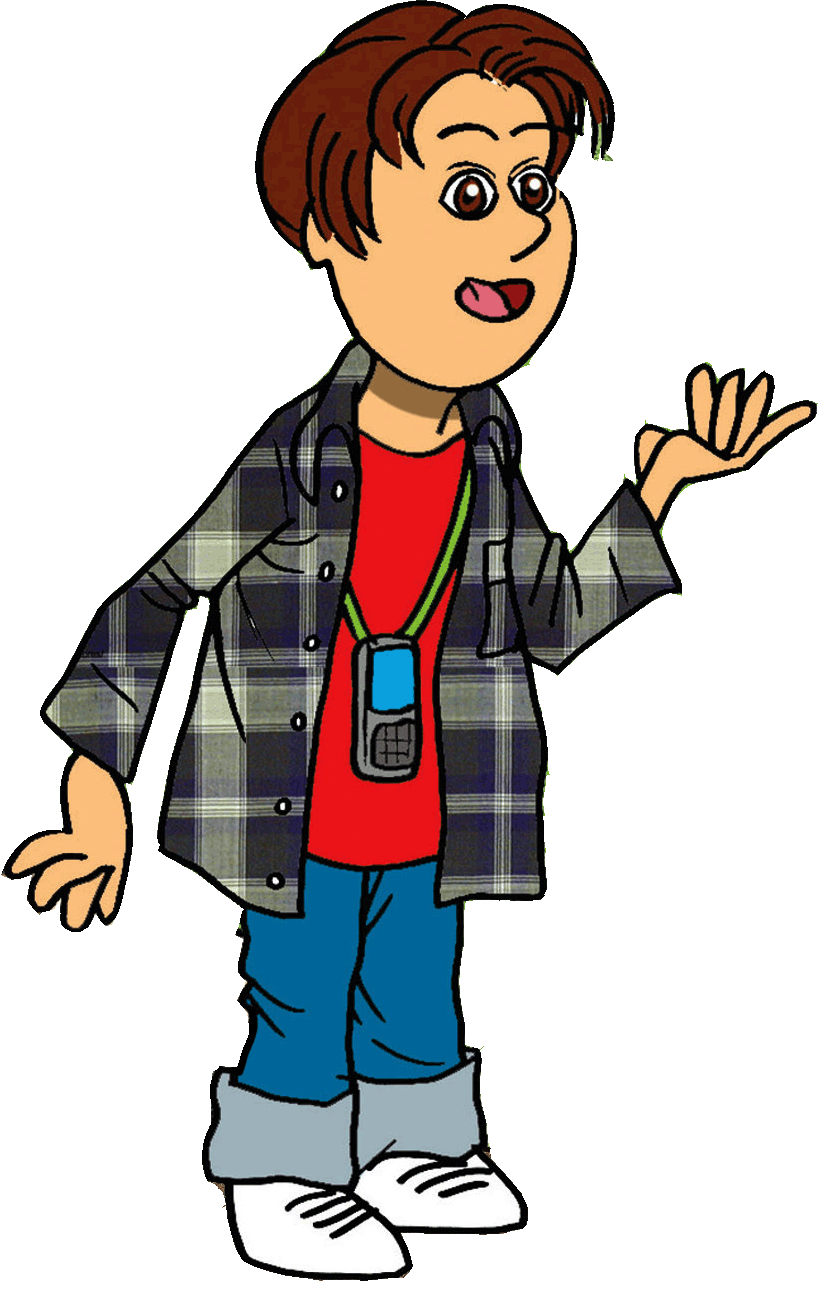 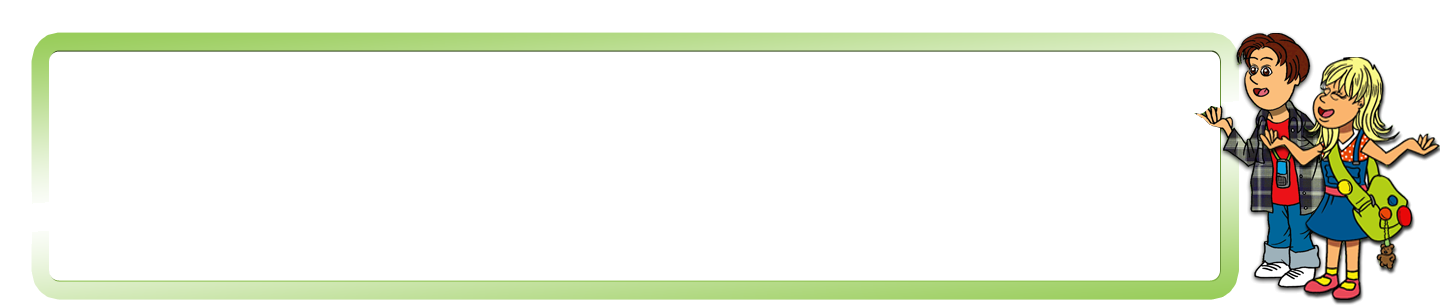 Glagolski oblik kojim se izriče da subjekt trpi radnju zove se glagolski pridjev trpni.
Što je zajedničko glagolskomu obliku izmučen i 
pridjevu izmučeni?
Vrši li subjekt radnju u prvoj rečenici ili je trpi?
Tvorba glagolskoga pridjeva trpnog
Glagolski pridjev trpni tvori se četirima nastavcima: -n, -en, -jen, -t.
bacan, bacana, bacano; bacani, bacane, bacana
bacati
>
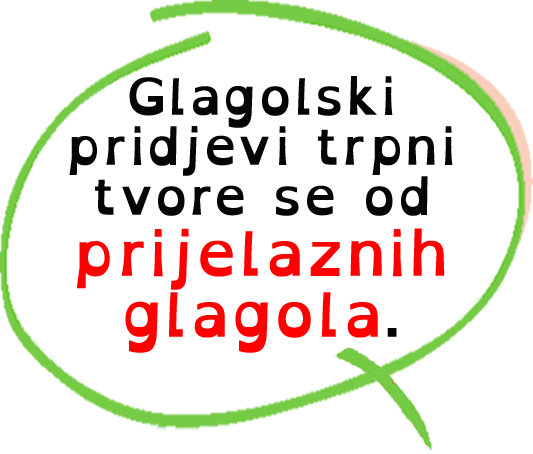 dovesti
>
doveden, dovedena, dovedeno; dovedeni, dovedene, dovedena
zbiti
>
zbijen, zbijena, zbijeno; zbijeni, zbijene, zbijena
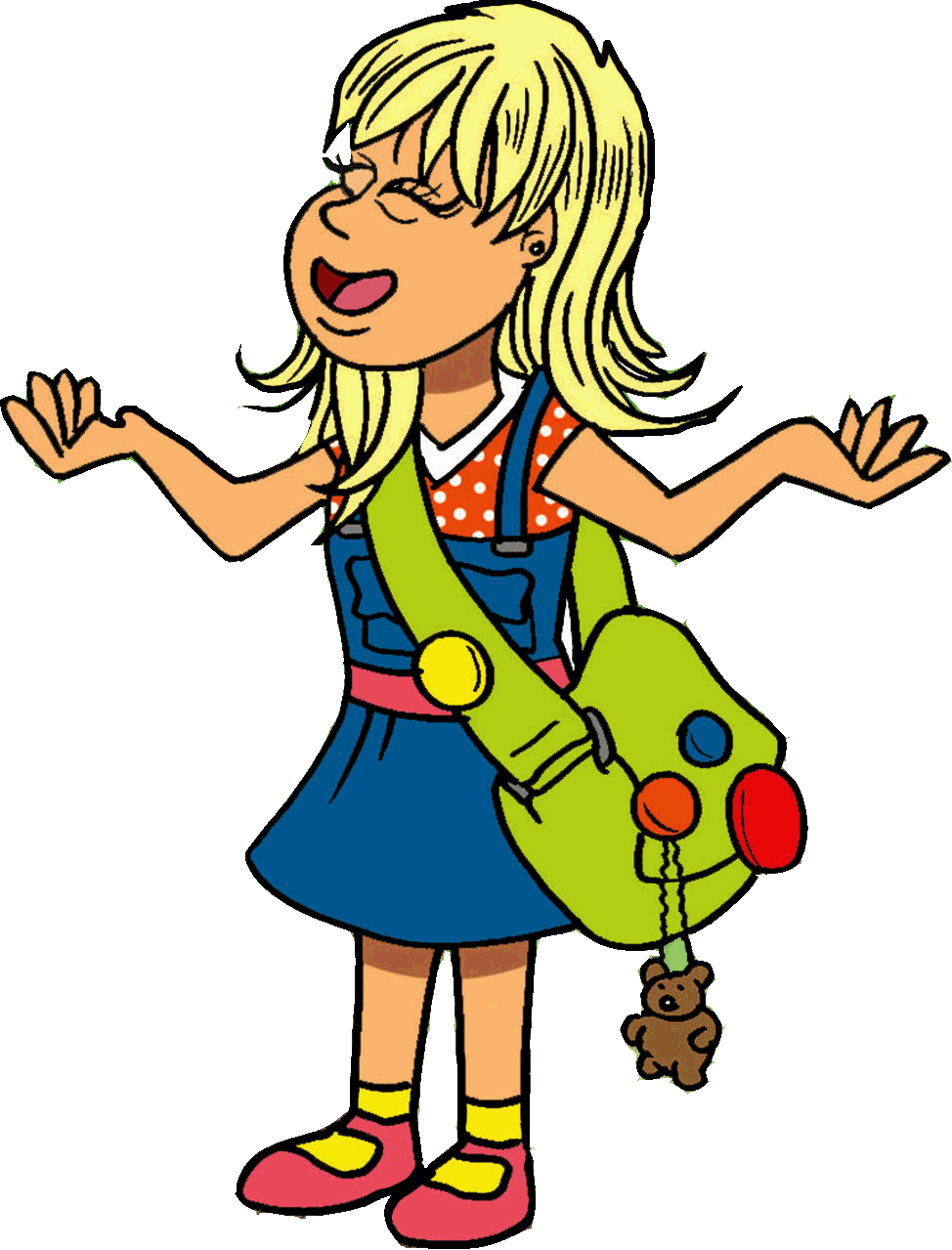 skinuti
>
skinut, skinuta, skinuto; skinuti, skinute, skinuta
Kakvi su po predmetu radnje glagoli od kojih su tvoreni gl. pridjevi trpni?
DOBRO JE ZNATI – glasovne promjene
Promotri.
voziti
> vožen
- voz
jen
(z     j       ž)
> vožen – jotacija
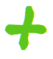 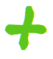 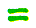 Promotri istaknute glagolske pridjeve u sljedećim rečenicama.
Malduh je milovao zlatnik.
Zlatnik je milovan.
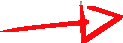 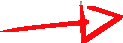 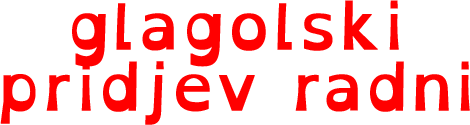 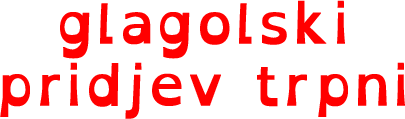 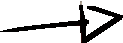 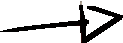 U kojoj rečenici subjekt vrši radnju, a u kojoj trpi radnju?
Otkud glas ž u glagolskome pridjevu?
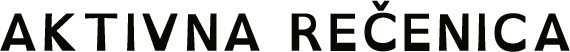 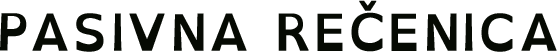 Glagolska imenica
Promotri tablicu i zaključi kako nastaje glagolska imenica.
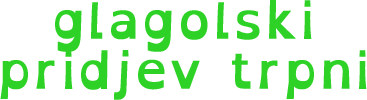 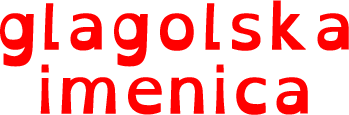 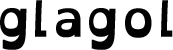 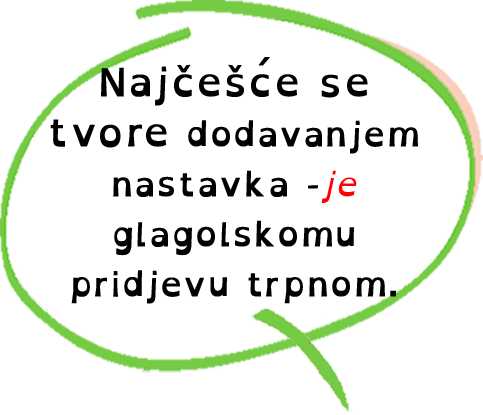 bacati
bacan
+ je
bacanje
odgonetavati
odgonetavan
+ je
odgonetavanje
ganuti
ganut
ganuće
+ je
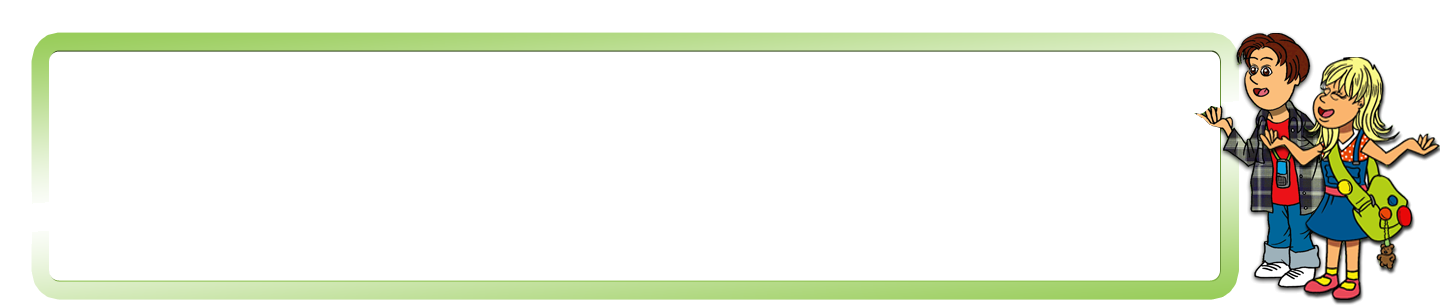 Glagolske imenice imenuju 
glagolske radnje.
Zašto u nazivu ima riječ glagolska?
Glagolski pridjevi
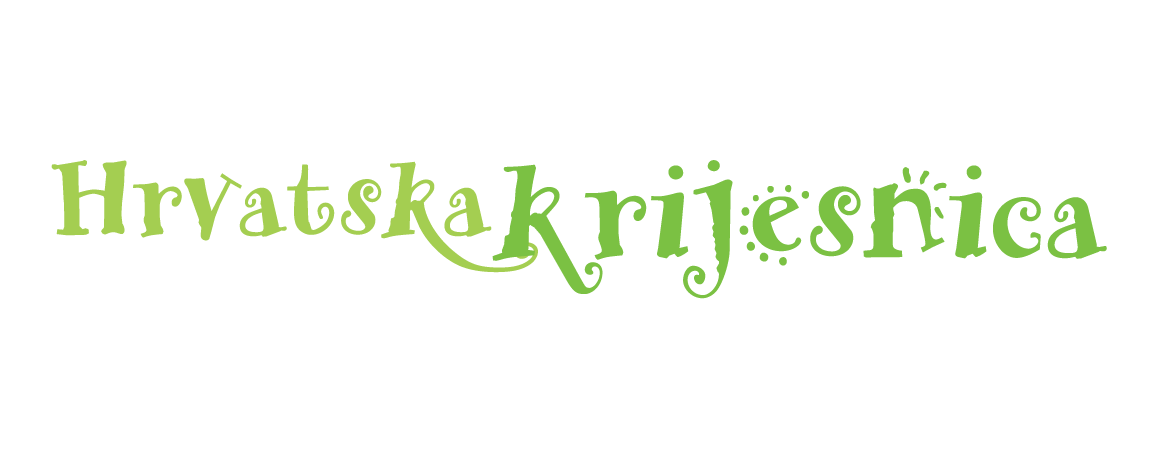 Kada se na infinitivnu osnovu koja završava na -je, doda nastavak za glagolski pridjev radni u m. r. -o, je se zamjenjuje sa i.
je > i ispred o
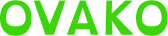 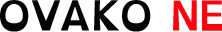 htjeti		htio
živjeti 		živio
vidjeti 		vidio
htjeo
živjeo
vidjeo
Glagolski pridjevi
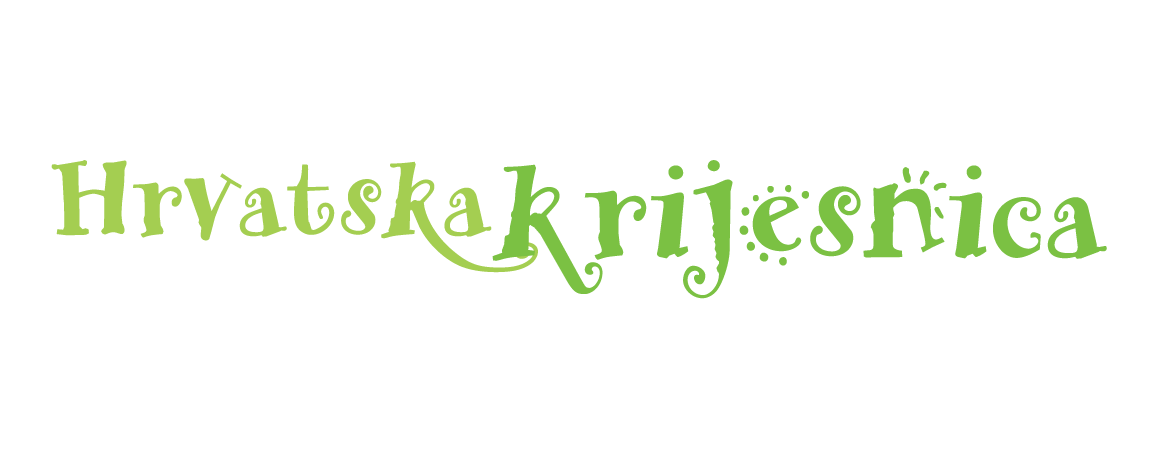 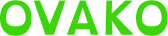 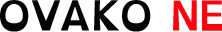 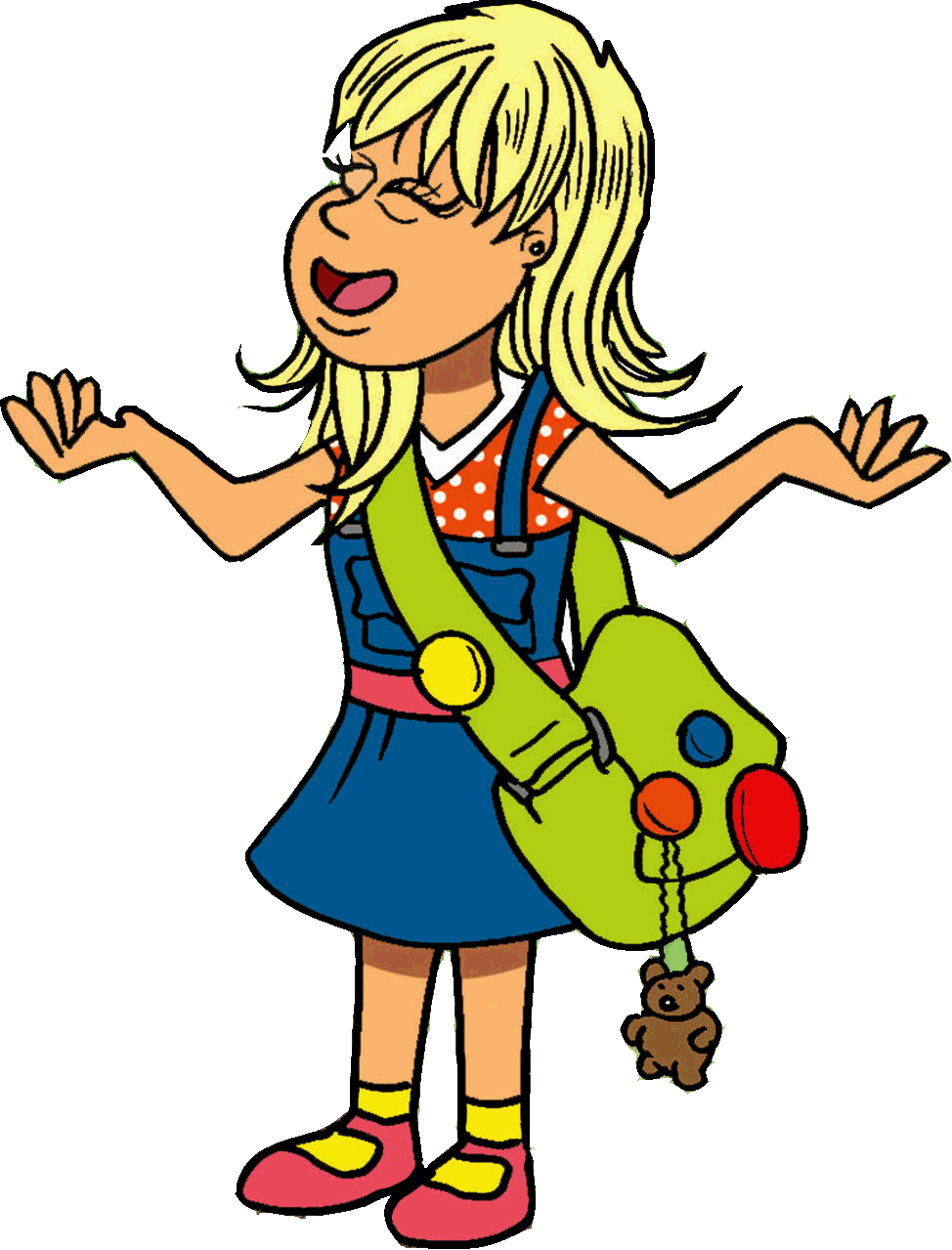 donesen			donešen
rastresen 			rastrešen
dovezen 			dovežen
kratice
gl. prid. r. – glagolski pridjev radni
gl. prid. t. – glagolski pridjev trpni
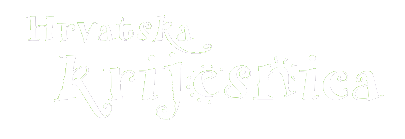 Od sljedećih glagola načini glagolski pridjev radni, glagolski pridjev trpni i glagolsku imenicu.
Preoblikuj  u infinitiv sljedeće glagolske imenice.
debljanje
letenje
pletenje
struganje
cijeđenje
Zadatak ima dva dijela. 
•	Prepiši iz teksta glagolske pridjeve radne. 
•	Glagolskim pridjevima radnim odredi rod i broj.
Okolo su se na livadi igrale djevojčice onih koji su se zaustavili da tu predahnu. Iz znatiželje sam se zaustavio i svratio s djetetom u kolibu.
Prepiši iz teksta glagolske pridjeve trpne.
Tog se dana prodaju slatkiši, trešnje, jabuke, pečena i kuhana janjetina. Uzmi je – nije posvećena. Josip je uzme, okreće je i po njoj zagleda u boji naslikane žabe u skoku, ptičice u letu i pačiće otvorenih kljunova. Gleda i od sreće uzdiše.
Prepiši glagolske imenice iz teksta.
Činilo mu se da su crteži ljepši od stvorenja u prirodi. Činilo mu se da je lopta za gledanje, a ne za igranje. Popuštanja nema.